Critical Infrastructure Outage –Tabletop Exercise A Thought Piece
Scenario (A “Wicked Problem”)
It’s the first Tuesday in February 2025
At 5 am we notice that the power is out across the city
Water systems are operating on backup generation systems and the power outage appears to be a standard inconvenience.
Cell service for all major carriers are operational on backup power. 
There was no planned outage nor major storms that would have caused a widespread outage. 
Power Company states that they are assessing the outage and will be in contact when they know more, but they expect it to take a few hours to determine. 
The Civic Center Central Utility Plant is also offline as it appears the outage has impacted natural gas services as well.
Continuity of Operations Assessment: Evaluate capacity to sustain continuity of government functions during prolonged, widespread power outage
Identify Critical Community and Stakeholders & Needed Collaboration: What partnerships to rely upon and their needs
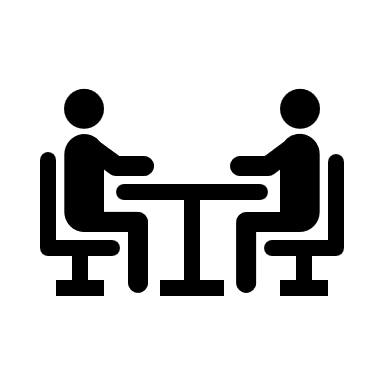 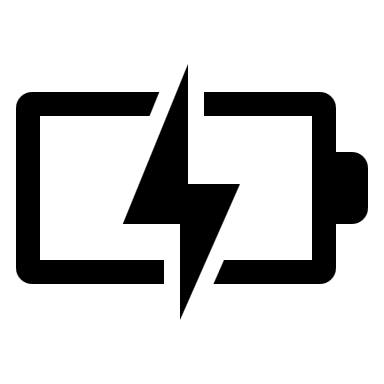 Resilience and Response Planning: Identify areas of needed follow-on planning & preparedness preparations
Critical Infrastructure Resilience: Assess resilience of city infrastructure to maintain life/safety
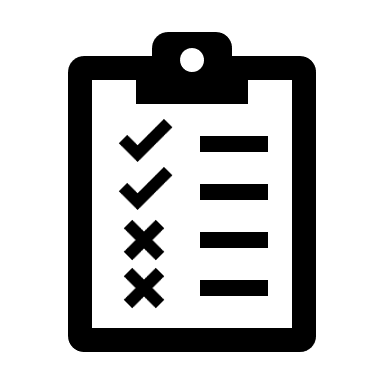 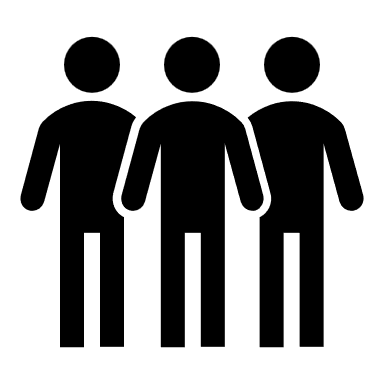 Infrastructure Outage Tabletop Exercise Objectives
QUESTIONS – DAY ZERO
All city critical infrastructure is operating on backup generators as planned:

What immediate impacts does the scenario create?
How/what do you communicate to employees about reporting to work?
What operational plans kick-in to ensure we can keep the community safe until we are provided an outage assessment?
What other considerations should we be thinking about? 

Report Out
QUESTIONS – DAY ZERO (update)
By 12pm the PowerCompany notifies the City that they have suffered a critical cyber attack on their Supervisory Control and Data Acquisition (SCADA) systems. Their teams are working to assess impacts. More than 12 million people are without power across Texas. They provide no timeframe for power restoration.
 
How does this change the way in which we deliver services to the community?
What operational contingency plans must we institute?

Report Out
QUESTIONS – DAY ZERO (update)
At 6pm the City is notified that they have power will not  be restored over night. We open the EOC to ensure appropriate response to community needs overnight. 
 
What critical services must be prioritized?
What community impacts should we assess and plan for?
What provisions are needed to ensure critical infrastructure, public safety, and continuity of government are maintained?
What other questions should we start to ask ourselves?

Report Out
QUESTIONS – DAY ZERO (update)
At 9pm the Ft Cavazos notifies the City that the attack appears to have been from Russian state-sponsored criminals and intelligence suggests an expansion of the Ukrainian war may occur. The base is at FPCON Delta, the highest security threat level. Their units have been alerted for deployment

What, if any, immediate impacts does this have on the community?
What communications do we need to start making with the community, and how?
QUESTIONS – DAY TWO (update)
At 6am ERCOT notifies the City that the attack has been detrimental to their ability to restore power statewide. Their initial assessment is power and natural gas will be out for at least another 48-72 hours. They are holding a press conference at 7am to notify the public. 

Knowing the outage is prolonged, what impacts do we foresee with city infrastructure?
How does the timeline modify our plans for maintaining order?
What critical community stakeholders take priority? 
How is your ability to operate impacted?
DAY FOUR (“It Hits the Fan”)
ERCOT has no timeline for reenergization. There’s been a run on grocery stores, hardware stores (generators) and most gas stations are off-line. There was spot looting overnight on night three, straining Police resources. Cell phone services are down and the hospital has notified the city it’s backup generators are running on fumes. The State and Federal Government have declared a state of emergency and the National Guard is being dispatched to assist communities, with the bulk of resources heading to larger population centers.
QUESTIONS - DAY FOUR (“It Hits the Fan”)
With limited response to requests for resources, what do we prioritize?
What are our strategies for communicating internally and externally? 
How do we serve critical stakeholders like the hospital?
How do we shift to a paper-based operation?
DAY SEVEN (“It Gets Worse”)
ERCOT provides an update that they anticipate full restoration of natural gas services by day 10 with power restored by day 14. The Police Station backup generator has burnt out, taking down our data center and dispatch systems. Additionally, the Communication Center generator is having intermittent issues, impacting radio communications. A Polar Vortex winter storm is expected within 48 hours bringing rain/ice storm.
QUESTIONS - DAY SEVEN (update)
What are the human and societal impacts of a prolonged outage? 
What strategies are needed for public safety? 
What role does the city play in rationing/distribution of provisions, fuel allocation, etc.? 
How do we address needs of our employees as disaster service workers during this period? 
How would an additional event, such as the storm, further strain our resources?
QUESTIONS – POST OUTAGE
After two full weeks Power and natural gas services are fully restored. The focus now shifts to community recovery from the outage and storm event. 

How do we assist the community in efforts to recover? 
What social services must we provide that are typically outside our core scope of services?
What, if any, reprioritization do we need as an organization after an event like this? 
What lessons can we learn from this exercise?